Sala 9
Presentación echa por Mario Alejandro
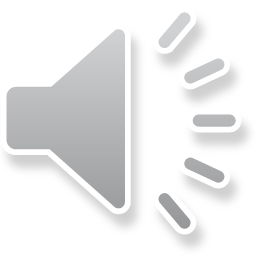 Que es el guapo colorado
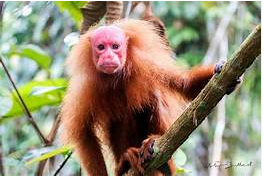 El huapo colorado (Cacajao calvus ucayalii), también conocido como “uácari rojo" o “uácari calvo”, es un primate amazónico de aspecto muy peculiar: tiene la cara roja y lampiña, la cola corta y el pelaje rojizo. Se trata de una especie altamente especializada que se encuentra en un estrecho rango de distribución geográfica, habiéndose identificado las mayores poblaciones conocidas cerca a la desembocadura del río Yavarí Mirín, en la frontera de Perú y Brasil. Su cara de color rojo brillante es un indicador de buena salud, reflejando una dieta balanceada de semillas, frutas, flores e insectos. Viven en grupos familiares, aunque los machos tienden a dejarlos para iniciar sus propios grupos.
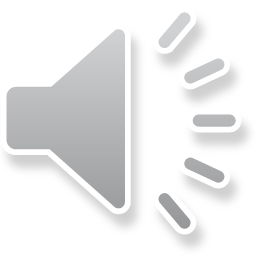 Que es la rana del Titicaca
Especie de cuerpo grande, cabeza redondeada frontalmente, ancha y aplanada, tímpano oculto. Su principal característica es la piel, que es suave muy holgada en forma de un saco que cuelga en pliegues desprendidos. Su dorso es muy glandular provocando, cuando la especie es cogida con la mano, la secreción de una mucosa muy pegajosa no irritante. La piel puede ser verrugosa sobre los costados. La coloración del dorso es variable, desde olivo claro uniforme a oscuro con diferentes diseños que pueden variar desde motas blancas o puntos hasta parecer grises, ventralmente el color es más claro y uniforme pudiendo ser blanco, gris claro hasta anaranjado como generalmente se observa en el Lago Menor. Los dedos anteriores son libres, los posteriores semiunidos. Largo del cuerpo mayor a 140 mm, pesan alrededor de 150g. Dependiendo del lugar de captura el tamaño es variable habiéndose encontrado los especímenes más grandes en los alrededores de la isla del Sol con más de 380 g (modificado de Garman 1875).
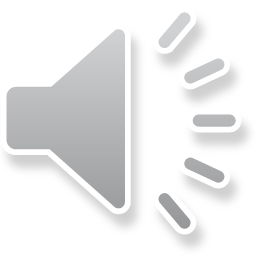 Que es la tortuga charapa
La tortuga charapa o también llamada por su nombre científico Podocnemis expansa, es una especie de tortuga que proviene de la familia Podocnemididae, la cual pertenece a una de las tres familias del suborden Pleurodira. Estas tortugas poseen un cuello parecido al de una serpiente, que los ayuda a proteger la cabeza bajo un lado del caparazón, sin necesidad de retraerlo.
Que es el churrete real
La remolinera real3​ o churrete real (en Perú)2​ (Cinclodes aricomae), es una especie de ave paseriforme perteneciente al género Cinclodes de la familia Furnariidae. Es nativa de los Andes del centro oeste de América del Sur y se la considera en peligro crítico de extinción.1​